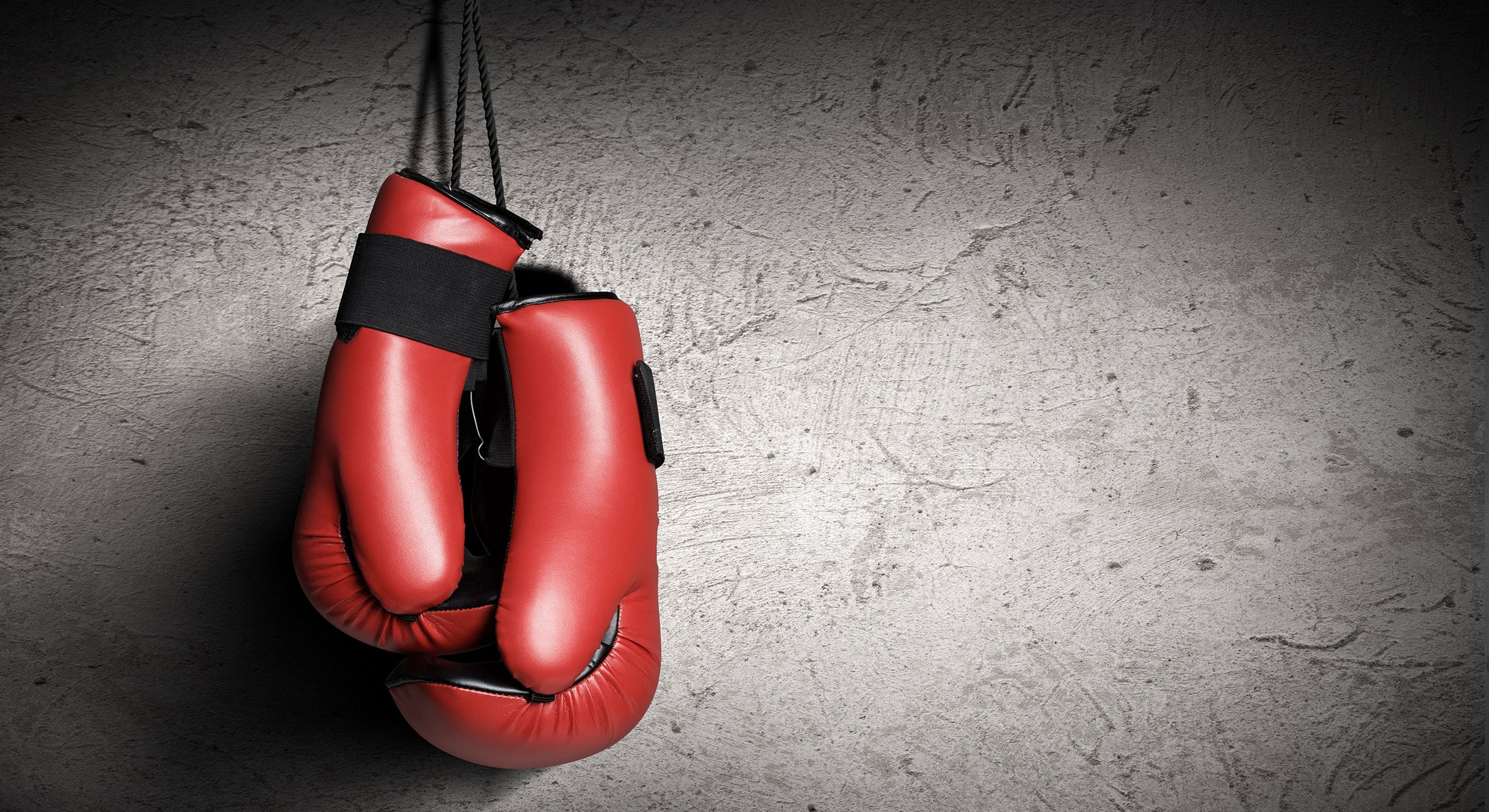 Jude:Contend for the Faith
Churchofchristtucson.org
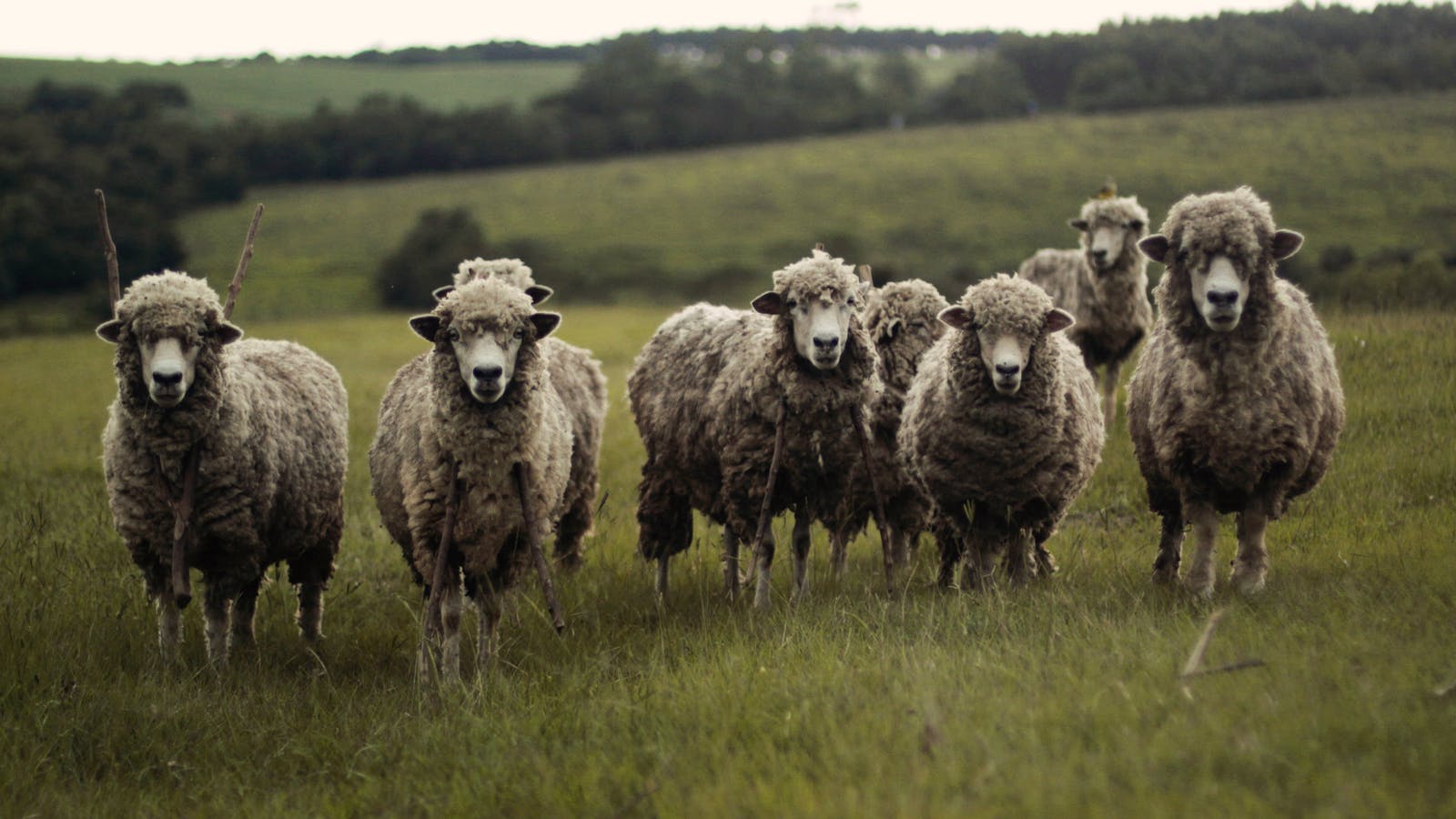 Contend for the faith
Jude 1-4
The Judgement seen from History
Jude 5-16
The lost generation
The angles
Sodom and Gomorrah
Cain
Balaam
Korah
Rebellion
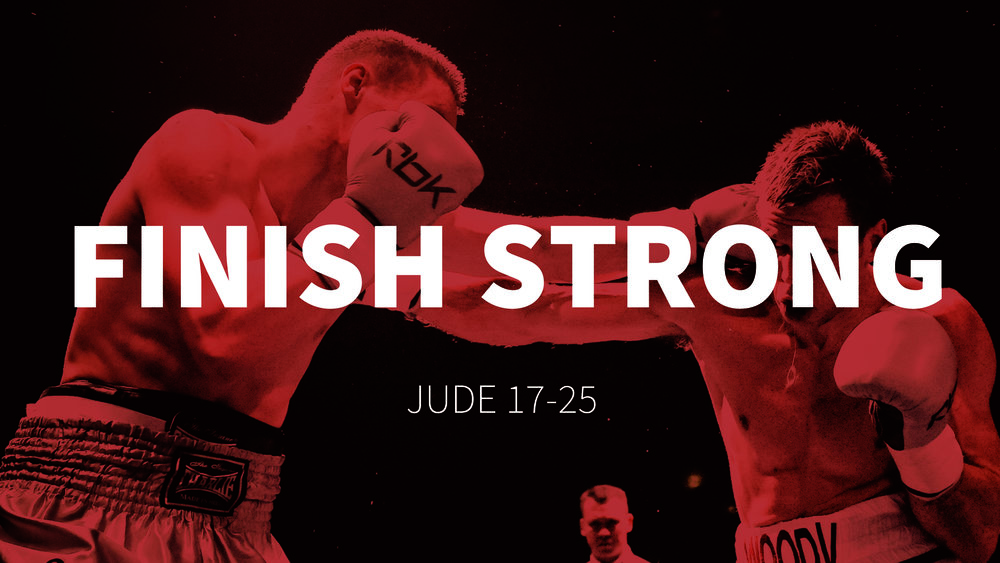 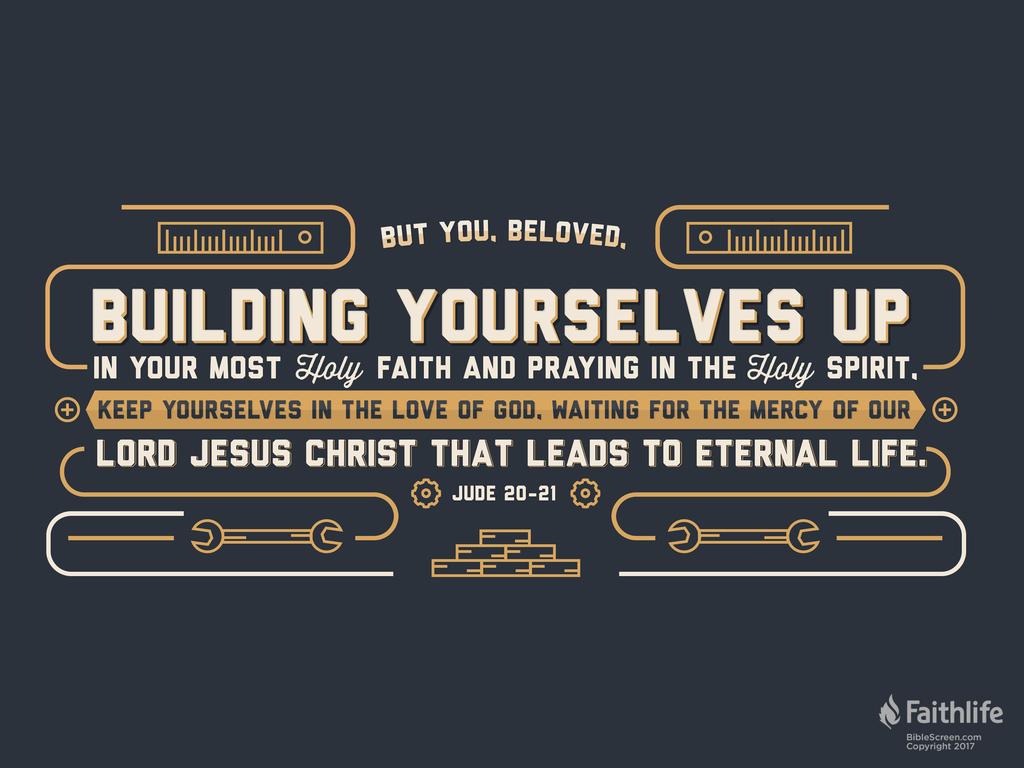